Beyond SMPTE Time Code
The TLX Project
Introduction
SMPTE Time & Control Code (ST 12) was developed in the 1970s
Designed as audio signal to record on control track of quad VTR
Data format to minimize cost of display
HHMMSSFF format
Drop Frame mode for non-integer frame rates
Beyond ST 12
In 2007, SMPTE and EBU formed a joint task force to examine requirements for new systems for synchronization and time labeling media streams
The 2008 Task Force Report identified requirements for synchronization and for time labelling and requested that SMPTE develop appropriate standards
Recent History
Subsequent to the 2008 Task Force Report, work started on development of a new time labelling system. Emphasis was on accommodating all media rates and providing a solution that, like ST 12, would find widespread application.
Time Code Summits in 2016 clarified requirements
Support of multiple media rates, including integer and non-integer rates
Support of very high and very low rates
Support of variable rate acquisition
Time span not limited to 24 hours
The need to be able to define translation algorithms to enable working with a mix of ST 12 and TLX labelling
The Concept of TLX
Digital Birth Certificate
A precision time value (in the form of a PTP timestamp)
A persistent identifier for the equipment (accommodate virtual machines)
A media unit counter
Extensibility
Provide a defined mechanism for adding new data fields
Avoid substantive revision of the Standard
(or worse) starting over
Initial Development
Digital Birth Certificate (DBC)
Extensibility mechanism
KLV – TLV
TLX Item
Each data value, with associated metadata is a “TLX Item”
TLX Profiles
TLX Structures …
TLX Structures (page 1 of 4)
TLX structures are still fluid as the DG endeavors to make them flexible and extensible.
TLX Header (a special case of TLX Item)
(Type) TLX header identifier
(Length) The length of the header payload
(Value) The TLX profile identifier
TLX Item
(Type) TLX item identifier
(Length) The length of the item payload
(Value) The value and associated metadata
TLX Structures (page 2 of 4)
TLX Profile
Application-oriented and very flexible
May specify one or more TLX Items as being mandatory
May permit additional optional TLX items
May constrain the size of the complete label
May specify multi-part rules such as 

“TLX Item ‘A’ is mandatory; TLX Items ‘B’, ‘C’, ‘D’ are optional, but if ‘B’ is present ‘C’ must also be present; maximum label size 256 Bytes”
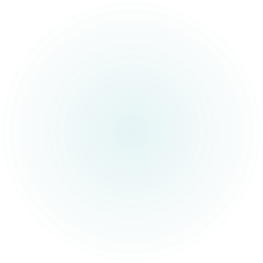 TLX Structures as KLV (page 3of 4)
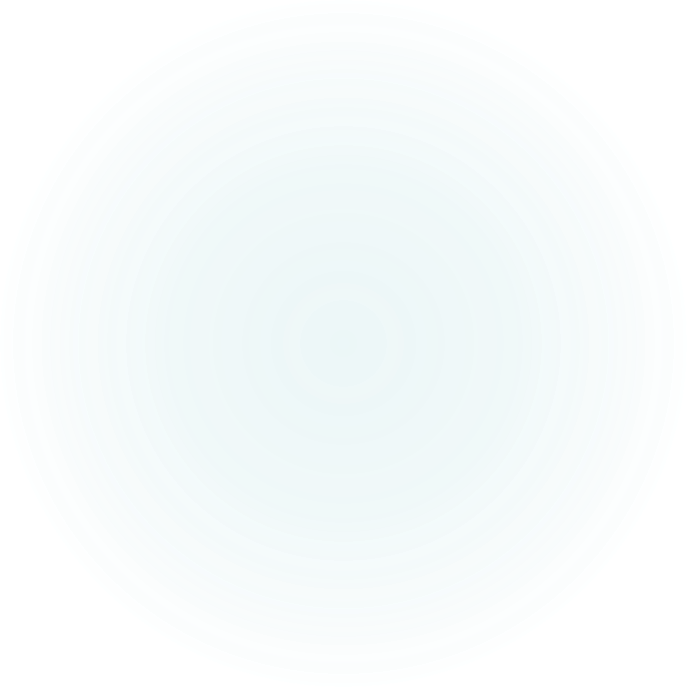 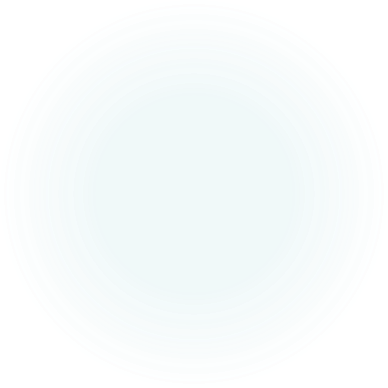 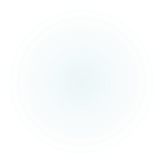 TLX Structures (page 4 of 4)
A mechanism will be defined for documenting additional TLX Items and Profiles as needs arise.
Other TLX items in consideration:
TLX_DescriptiveText
TLX_ST12_Encapsulation
Location (GPS data?)
Other TLX items yet to be defined
Other TLX profiles in consideration:
No constraints (“free form”)
User defined profile
Transport and Storage
TLX Items to be defined by XML Schema
TLX to be transport agnostic
TLX label associations with media
ST 2110 streams
ST 291 Ancillary Data
Encapsulation in AES3 streams
XML and JSON representation
Work in progress
Structures
Universal labels
Stream identification
Item definitions
Includes work on metadata to support known applications
Usage codes
Instance identification of multiple TLX items e.g. multiple media counters
Items that are immutable - unchanging over time or unable to be changed.
Document suite (ST 2120)
Interested?
Please join us!
This paper describes current thinking, but there much work remains to be done
If you have better ideas, please join us
If you have different applications that we could address, please join us
The Drafting Group is TC-32NF-80 DG Extensible Time Label (TLX)
Contact 32nf80-tlx-chair@lists.smpte.org
Acknowledgements
John Willkie, Chair of Drafting Group
Drafting Group members

Sinclair Broadcast Group for support with travel expense and for attendance at HPA